I’m … not … Jim Dobrowolski
My world             Jim’s world
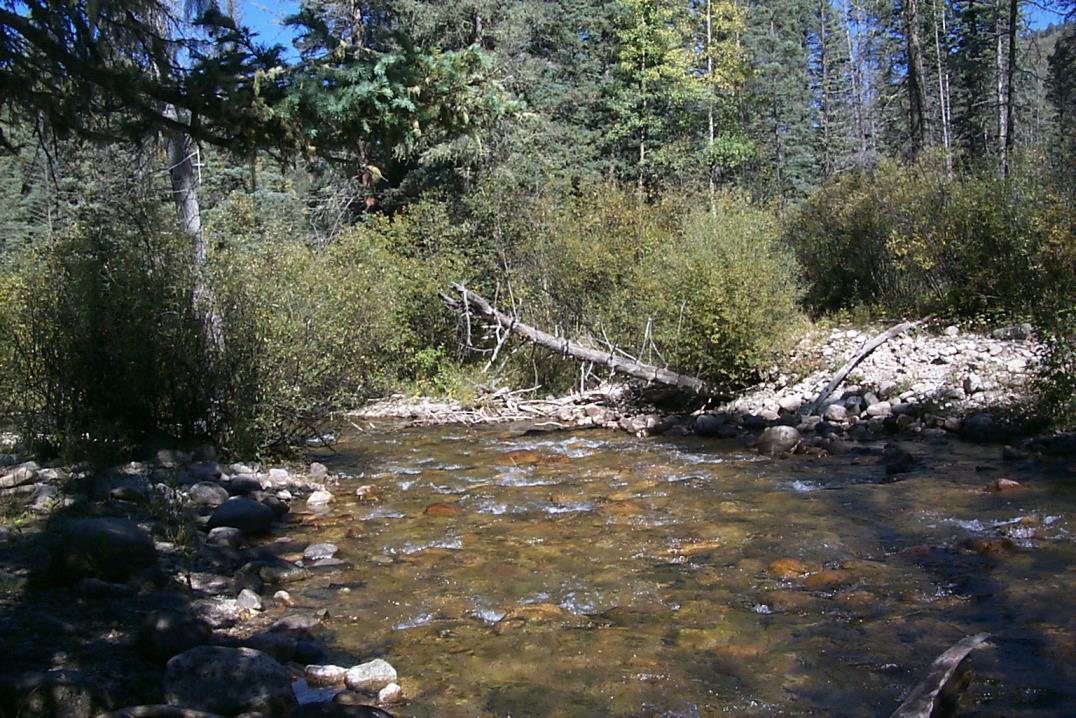 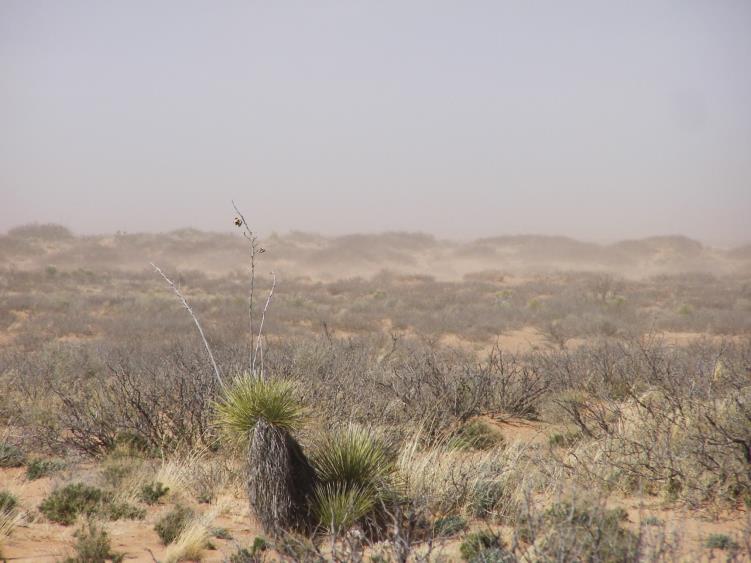 Future Directions of Usable Science for Sustainable Rangelands: Water
Jim Dobrowolski and Dave Engle
(presented by Jeff Herrick*)
Disclaimer: Jim only  gave me 11 slides. So I improvised with the ones marked with a
*
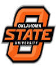 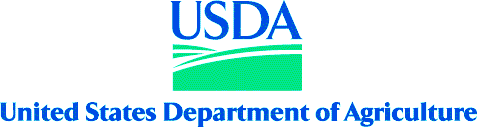 [Speaker Notes: But today I get to dream about Jim’s world, and about how much fun he’s going to have in the future.]
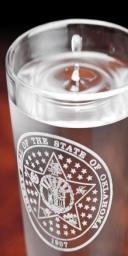 Water is essential to life and the sustainability of rangelands
Rangelands include a significant portion of the Nation's watersheds;
Clean water depends on the conservation and stewardship of rangelands
The water that ends up in rivers, lakes, and coastal waters downstream falls on these lands first;
*
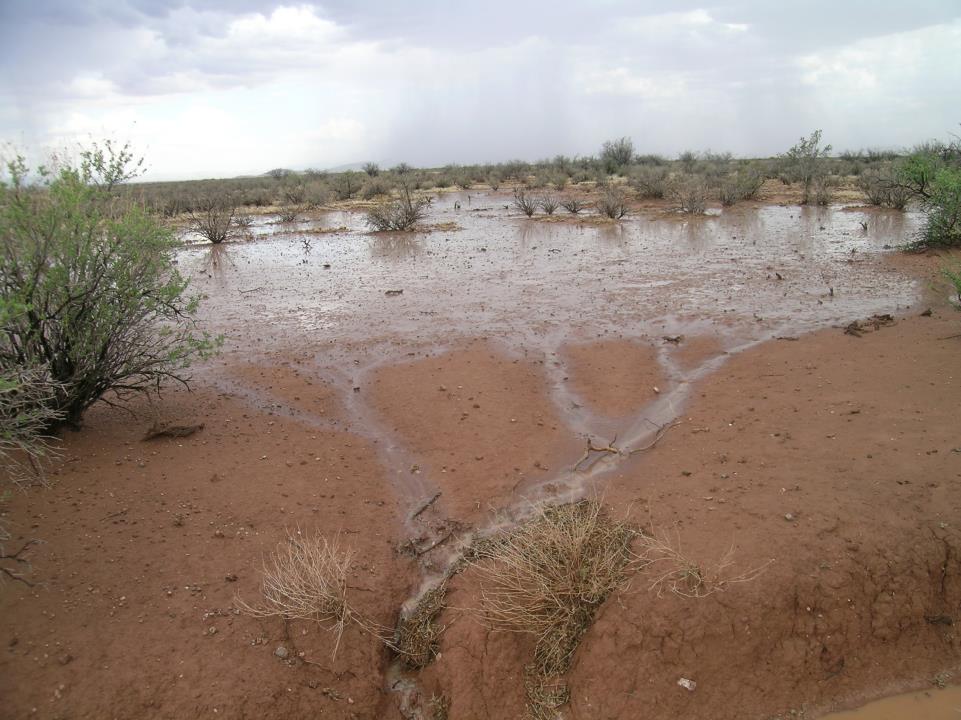 Water balance on (most US) rangelands
Potential evapotranspiration is much greater than precipitation, contributing to a large soil water deficit
Water balance factors are scale-dependent.
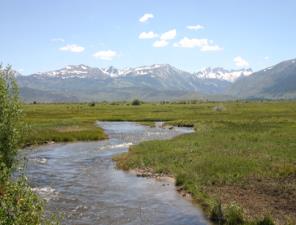 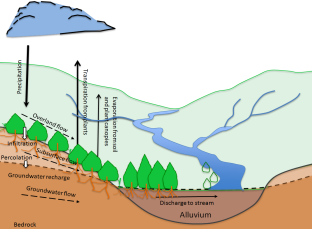 *
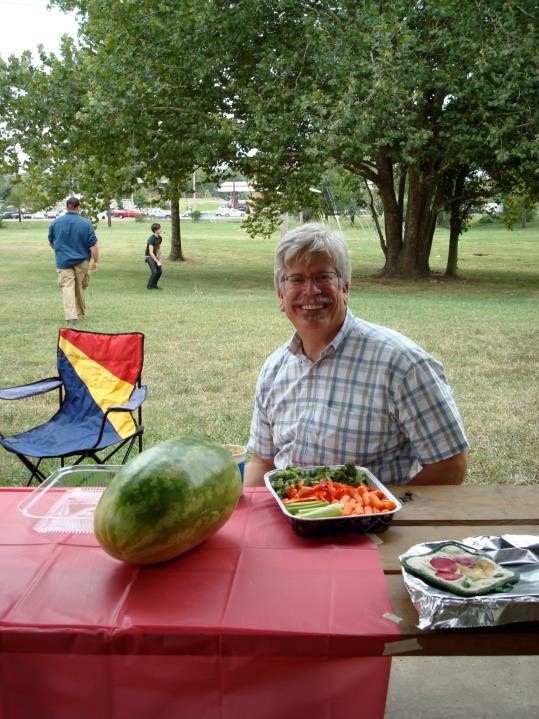 [Speaker Notes: So the next time you’re having a picnic with Jim, you can think about how the water balance at the scale of the grass plant, tree and park.]
Rangeland water as a research focus
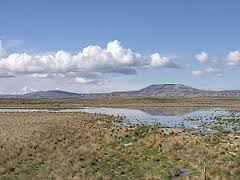 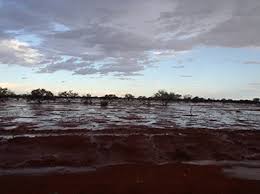 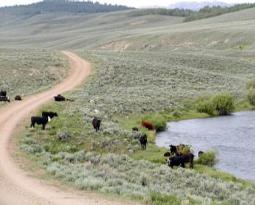 Ecosystem services, including water, will continue to face increasing pressure.
Landscape change could adversely affect the water balance and  rangeland processes.
A rich suite of pressing research opportunities for usable science.
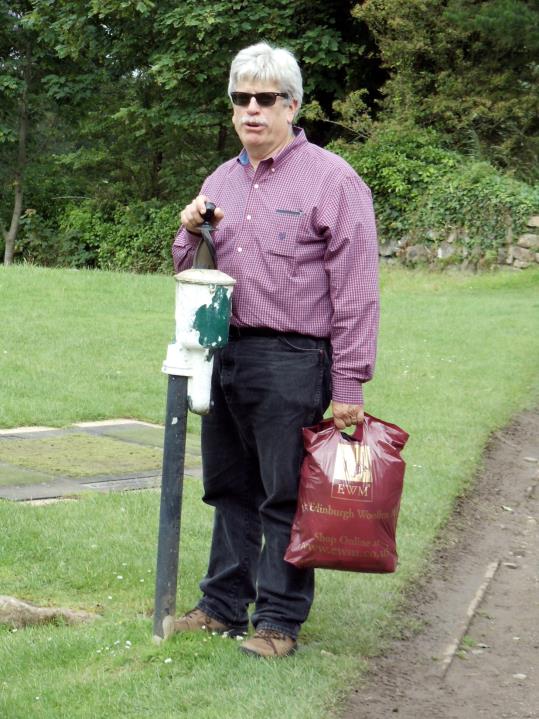 [Speaker Notes: Fortunately, since golfcourses use a lot of water relative to rangelands, we can do comparative studies.]
Water on rangelands research/extension priorities
Proactive tools for monitoring and predicting drought (#3, #4 and others in the overall ranking—Useable Science Workshop)
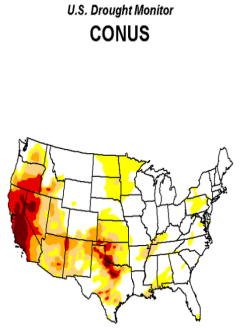 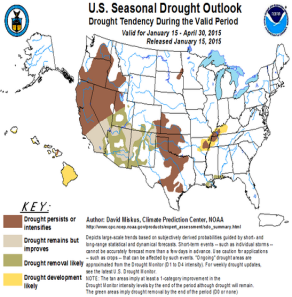 Water on rangelands research/extension priorities
Enhancing the nation’s stream gauges across basins that cross political boundaries
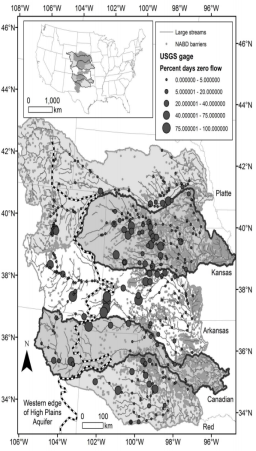 USGS Threatened and Endangered Stations
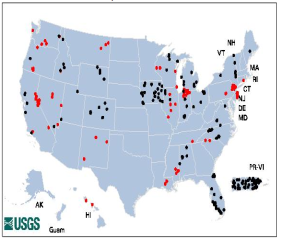 388 stations closed or threatened
http://streamstats09.cr.usgs.gov/ThreatenedGages/ThreatenedGages.html
Perkin et al. Ecological Monographs. Pre-print available online.
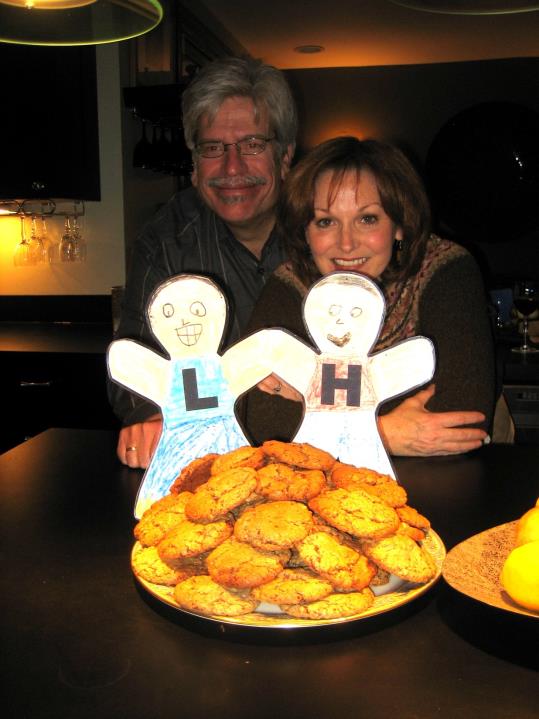 [Speaker Notes: Jim’s got the politics problem solved – he and his wife serve amazing cookies to USGS and even folks like me from ARS.]
Water on rangelands research/extension priorities
Proactive watershed management and protection of high quality rangeland watersheds (overall rank #6)
policies aimed at preventing degradation rather than  restoration
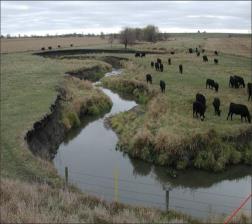 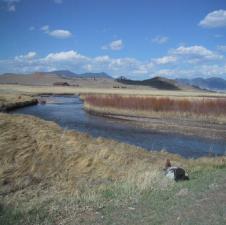 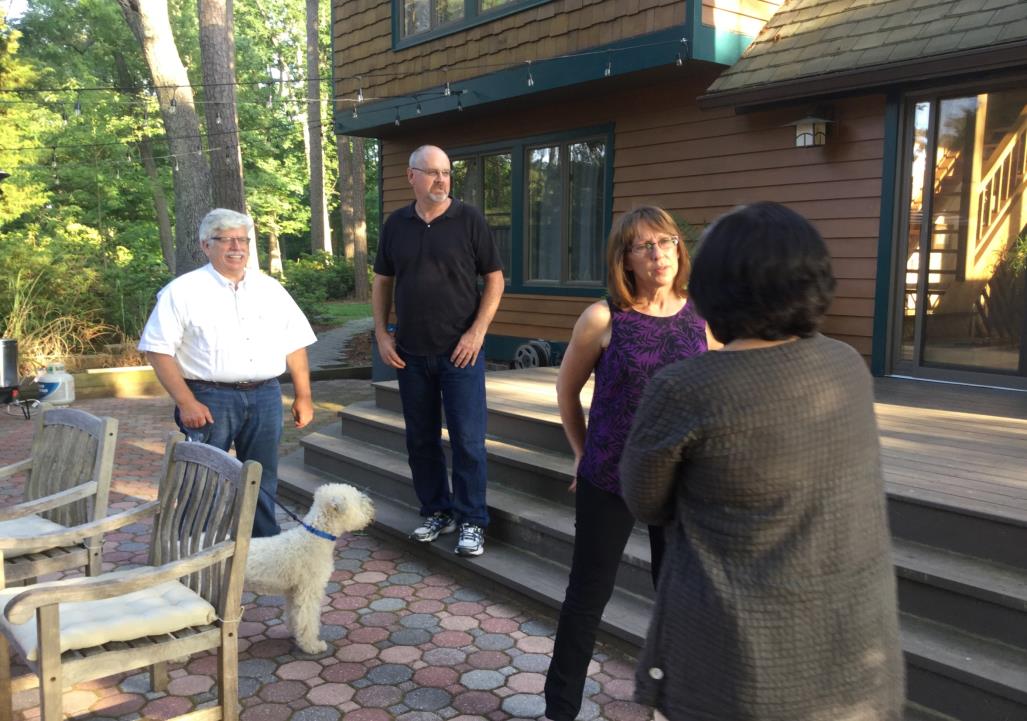 [Speaker Notes: And for enforcement, we have Jim’s dog and bodyguard.]
Water on rangelands research/extension priorities
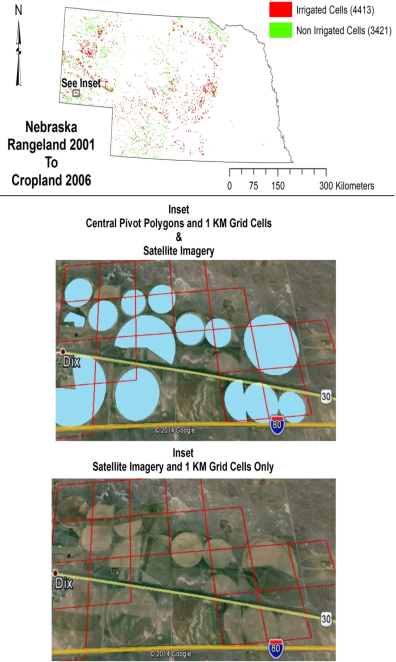 Constructing water balances
better management decisions to respond to climate change,
	drought, land use change
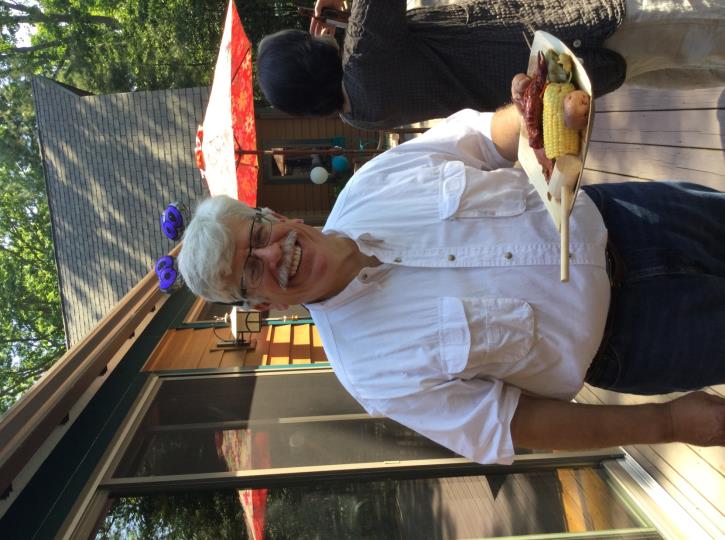 [Speaker Notes: That corn Jim’s about to eat while we sit in this session was grown on former rangeland, resulting in a dramatic change in hydrology.]
Water on rangelands research/extension priorities
Develop technologies to restore abandoned cropland back to rangeland, driven by aquifer depletion, drought, and climate change (overall rank #81)
Economic evaluation, particularly cost-benefit analysis, of rangeland restoration
Cumulative aquifer depletion, 1900-2008 (USGS 2013)
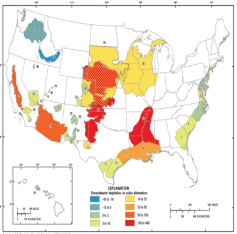 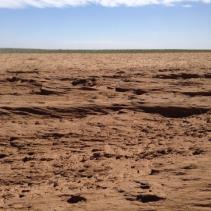 Wind erosion on cropland formerly irrigated.  Photo courtesy of Gary McManus.
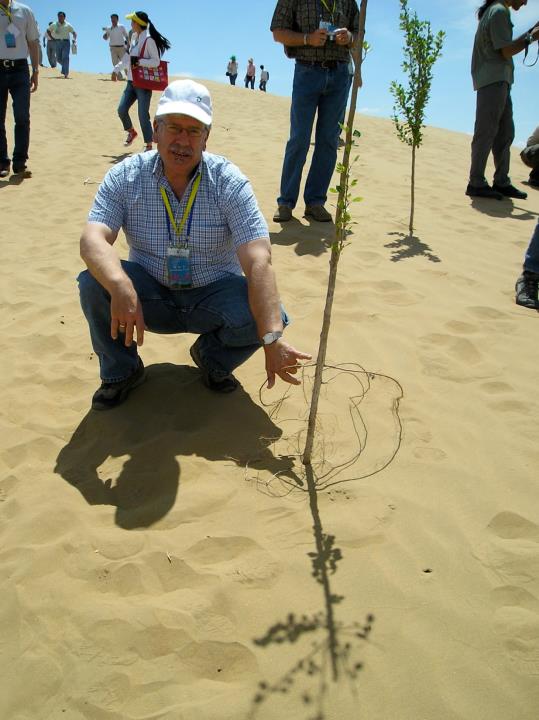 [Speaker Notes: So I think this is a tree.]
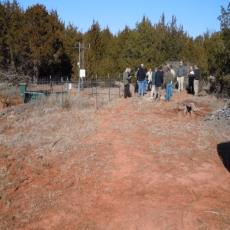 Water on rangelands research/extension priorities
Extending science and BMP’s to users through Extension is a fundamental bottleneck (#2 and #5 and others in the overall ranking)
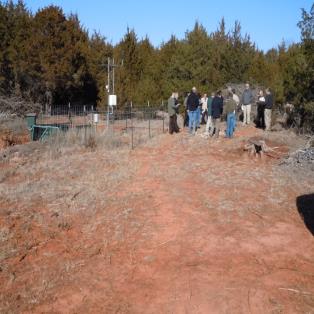 Members of the Water Group
Tamzen Stringham, University of Nevada-Reno
Robert Potts, Dixon Water Foundation
Bill Sproul, Sproul Ranch, Kansas
Jim Dobrowolski, USDA-NIFA
Dave Engle, Oklahoma State University
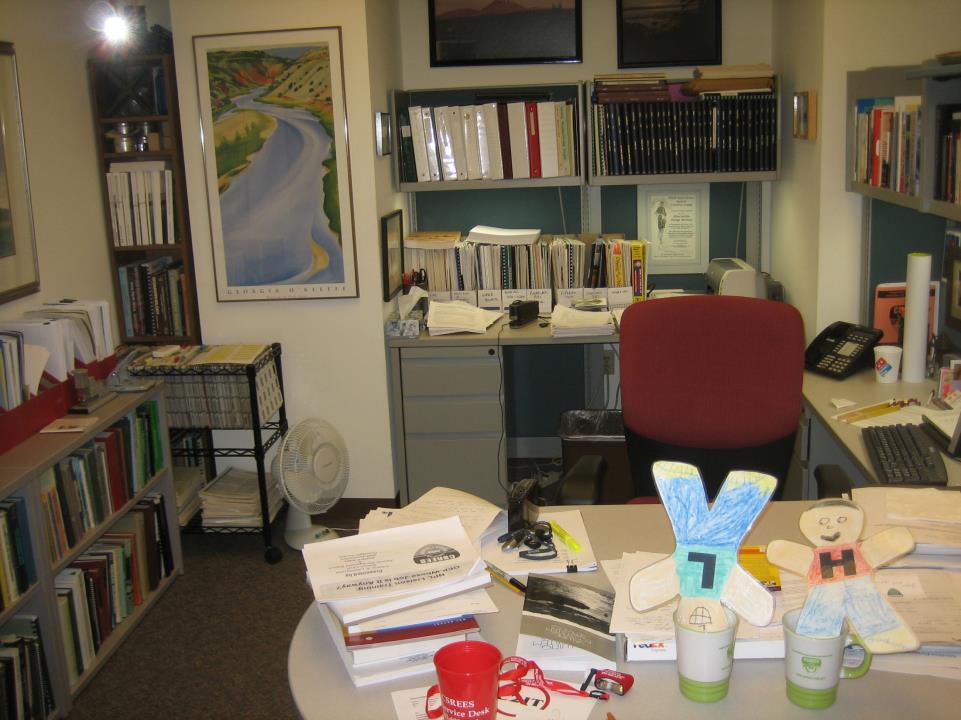 [Speaker Notes: Jim said he’d be available in is office for questions. At least he left us a nice painting of a river to look at.]